ASTR 535
Observational Techniques
Fall 2023 
Optics  / Telescopes
10/24
APO debrief
Questions

Optics
Basic principles
Vocabulary
Multi-surface systems

Plate scale
(Data reduction thoughts)
Plate scale
Canvas assignment: plate scale and optimum pixel size
10/26
10/31
11/02
Discussion/questions/quiz
Instruments
General principles
Field flattener
Focal plane reducers
Imaging data reduction
Calibration frames
Flats
Biases

World coordinate system
Relates pixel position to sky position
Simple transformation
More complex transformation
Plate solving
astrometry.net
World coordinate system keywords
Simple transformations: CRVALN, CDELTN, CRPIXN
Full linear transformations: CDN_1, CDN_2
Standard imaging polynomials: nonlinear transformations
Basic optics
Why use optics?
Basic laws of refraction and reflection
n sin i = n’ sin i’   (refraction)
i = -i’   (reflection)
Images and objects
real and virtual images
Terminology
Optical axis
Rays: chief, paraxial, marginal
Field angle
Geometric optics vs diffraction/physical optics
Paraxial regime
Consider rays near the chief ray
Angles are small
No aberrations
Optical surface specified fully by radius of curvature -- surface approximated by a sphere
Can still consider objects at non-zero field angle
First order optics
Problem
Exercise: the APO 3.5m telescope is a f/10 system. A typical CCD might have 15 micron pixels. What angle in the sky would one pixel subtend? 
Do you think this is a good pixel scale and why or why not?
Multi surface systems
Basic principle: each successive surface takes image of preceding surface as its object, and makes an image of it
Examples: 
lens
Thin lens formula
Plane parallel plate
Two mirror telescopes families
Newtonian: flat secondary
Cassegrain: convex secondary
Gregorian: concave secondary
Basic equations of 2-mirror telescopes
User/science: primary diameter, scale, back focal distance
Design: primary diameter, radii of curvature, separation of mirrors
Primary mirror radius of curvature limited by cost/technology
Basic parameters:
Magnification of secondary (m), ratio of radii of curvatures of primary and secondary (rho), back focal distance (beta), and separation of primary and secondary (as given by ratio of marginal ray heights, k)
See notes
Effective focal length = f(primary) * m
Often calculated from primary diameter and effective focal ratio
Problem: telescope design
Someone gives you an 8m f/1.5 concave mirror
Design a telescope!
What is the primary mirror scale?
What image scale might you want?
What magnification is required?
What is the primary focal length?
What back focal distance?
What mirror separation?
Secondary mirror movement and the focal plane
Focusing a telescope
Adjusting the scale
Pupils and stops
Stops: things that limit something
Aperture stop
Field stop
Pupils: location where light from all field angles fills the same aperture
entrance pupil
exit pupil
Aberrations: surface shapes for perfect images
Fermat’s principle
Light travels path such that small variations in path doesn’t change light travel time
Applications
Concave mirror, object at infinity
Application: primary mirror of telescope
Concave mirror, object at finite distance
Application: secondary mirror of Gregorian telescope
Convex mirror, object at finite distance
Application: secondary mirror of Cassegrain telescope
Convex mirror, object at infinity
These shapes are families of surfaces: parameters within a family related to object and image distances
Conic sections and conic constants
Aberrations
Aberrations will be present if:
Surface shape is non-optimal per Fermat’s principle
Off-axis objects! (since only sphere is the same when seen off axis)
Characterizing aberrations
Ray description
Transverse and angular aberrations
Wavefront/surface description
Deviation from spherical wavefront
These are related
Ray aberrations are first derivative of wavefront aberrations
Classical (third order) aberrations
Spherical aberration
Terminology: 
transverse spherical (TSA), angular spherical (ASA)
Paraxial, marginal, diffraction, circle of least confusion focal points
General description of aberrations
Astigmatism
Coma
Field curvature
Distortion
Aberration compensation
With multiple surfaces, gain ability to remove/minimize abererations
Classical Cassegrain: removes spherical aberration
Aplanatic telescopes: removes spherical and coma
Aplanatic Cassegrain: Ritchey-Chretien
Aplanatic Gregorian
Sources of aberration
Design
Optical design: ray tracing and optimization
Imperfect construction
mechanical support
Chromatic aberration (lenses)
Seeing …
Physical (diffraction) optics
Scale where diffraction becomes important: one wavelength across aperture
Calculation of diffraction image
Optical transfer function (OTF) and point spread function (PSF)
OTF consists of pupil function and phase in the pupil
Circular aperture, no aberrations
Clear aperture: Airy pattern
Aperture with central obscuration+spiders
Circular aperture with aberrations
Zernike polynomials
Application: HST optical aberrations
Adaptive optics
What is it? Adaptive vs active optics
timescales
Basic components
Wavefront sensor
control system
Wavefront corrector
Wavefront sensor
Shack-Hartmann sensor
Wavefront correctors
Deformable mirrors / number of actuators
AO wavefront correction, limitations, and overcoming them
Telescopes
Large telescopes
Large mirror construction
Borosilocate honeycomb
Thin mirrors
Segmented mirrors
Large telescopes in the world
Mirror coatings
Telescope mounts
Equatorial
alt-az
Need for derotator
Pointing and pointing models
Typical pointing accuracy
guiding
Instruments
General considerations
Location of optics: near focal plane vs near pupil
Throughput : transmission and reflection
Refractive vs reflective optics
achromats
Instrument examples
Field flatteners
Focal plane reimagers
Why?
Pupil reimagers
Field lens
Motivations
Adaptive optics
Minimize size of optics, e.g. https://www.rp-photonics.com/field_lenses.html
Coronagraphs
IR instruments and cold pupil stops
Filters
classification by width
Broad-band
Medium-band
Narrow band
Classification by type
Colored glass
Interference filters: partially reflecting parallel surfaces
mλ = 2nd cosθ
Dependences on angle of incidence: implication for filter location and bandpass variation in different optical systems
Note also antireflection coatings
Imaging spectroscopy: Fabry-Perot interferometer
the etalon: a tunable interference filter
Location of etalon in collimated beam
Implication: different bandpass at different field angle
Fabry-Perot data cubes
Dispersing spectrographs
Basic design
Focal plan reimager, with a dispersing element
Dispersing elements:
Diffraction grating
Prism
Basic spectrograph user characteristics
dispersion
Angular dispersion (angle per wavelength, e.g. radians/A) : dispersing element
Linear dispersion (distance per wavelength e.g. mm/A) : dispersing element + camera lens
Inverse linear dispersion (wavelength per distance, e.g. A/mm or A/pixel)
resolution
throughput
Spectrographs
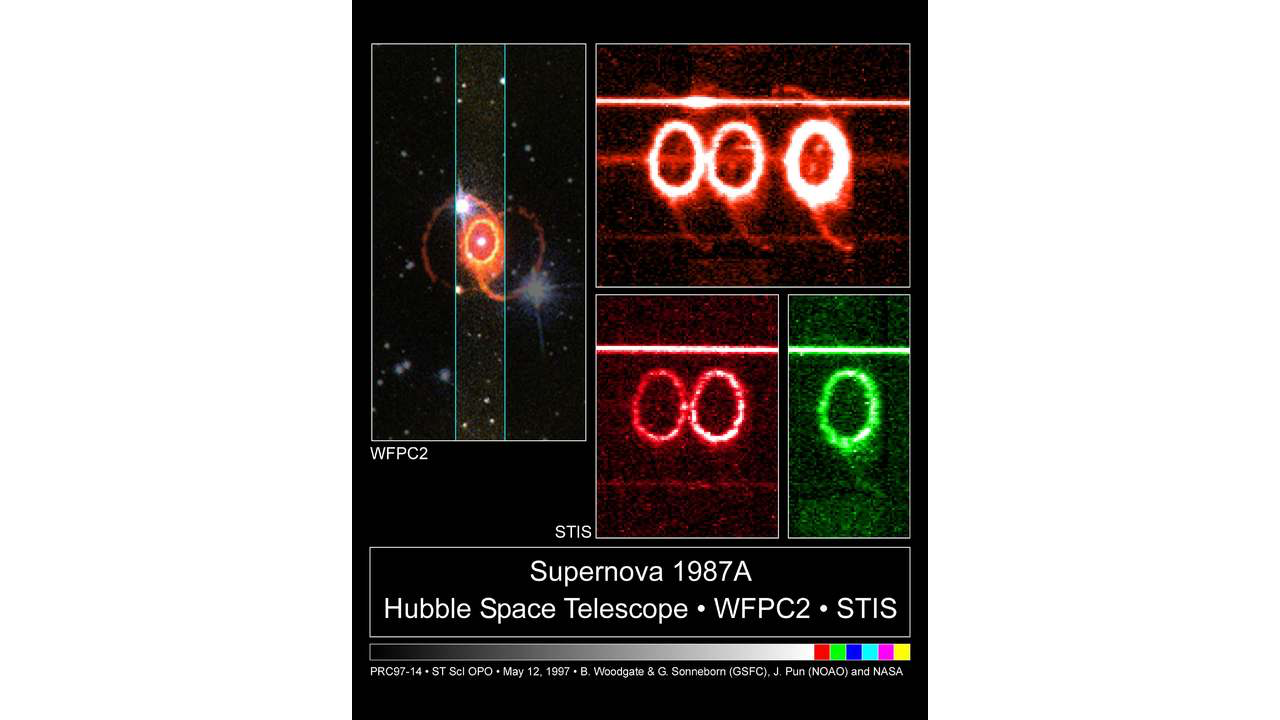 Astronomical spectrographs
Slitless spectroscopy
E.g. grism
Implication for sky background
Long-slit spectroscopy
multiobject spectroscopy with slitlets
Image slicers:
Fiber spectrographs
Integral field spectrograph
Dispersing elements
Prisms
Diffraction gratings: multi-slit interference (note this is not spectrograph slit!)
Grating equation
mλ = σ(sinβ + sinα)
Orders and order overlap
Echelle spectroscopy
Anamorphic magnification
Grating throughput/efficiency and grating blaze
Volume phase holographic (VPH) gratings
Detectors
Basic types:
Photographic
Photon counter: photons make “events”
Photomultipliers
Photon counting arrays
Photon collector: photons generate photoelectrons
Photoelectric effect
Different materials: Si, HgCdTe, InSb, PtSi
Detector characteristics
Quantum efficiency
Size / resolution elements
Discovery efficiency : size * QE
Dark current
Linearity
Full well
More detector characteristics
Others
Defects
Modulation transfer function (note fringing)
Readout speed
Saturation behavior
Hysteresis
reciprocity
Digitization
A/D converters: bits and output range
Gain/amplification
Implication for noise calculations
Dynamic range
Determining gain and readout noise
CCDs
Readout method
Charge transfer 
CTE
Deferred charge
QE
Front side vs back side thinned
CMOS detectors
Readout method
IR detectors
Readout method: multiplexer
Non-destructive readout
Reset (kTC) noise
Readout noise
Readout modes
Doubly correlated sampling
Fowler sampling
Up the ramp sampling
UV detectors
Because of low background, photon counting devices are often preferred